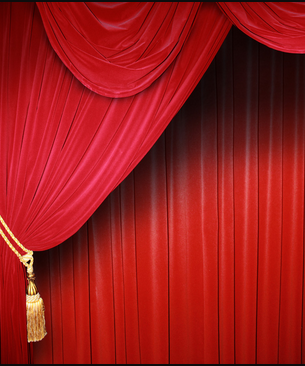 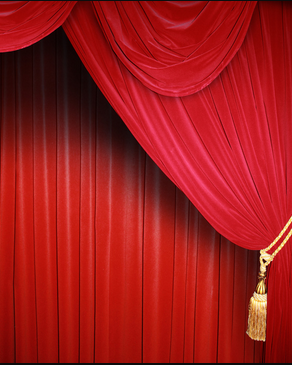 অনেক
অনেক
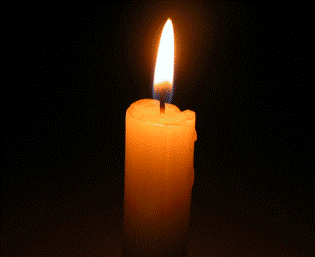 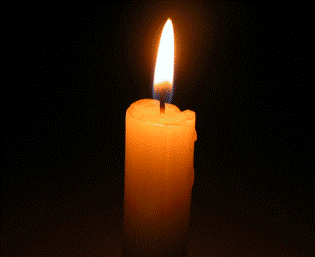 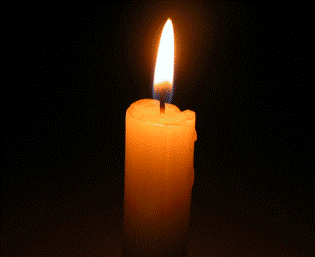 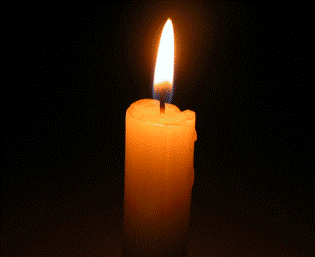 শুভেচ্ছা
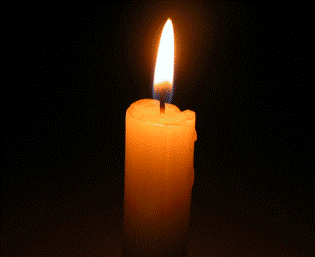 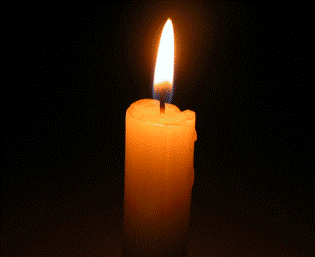 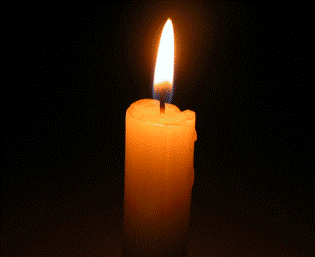 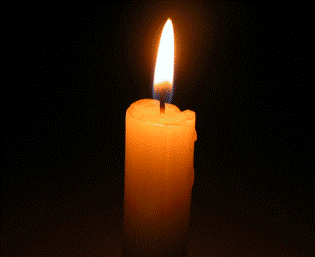 শিক্ষক পরিচিতিঃ
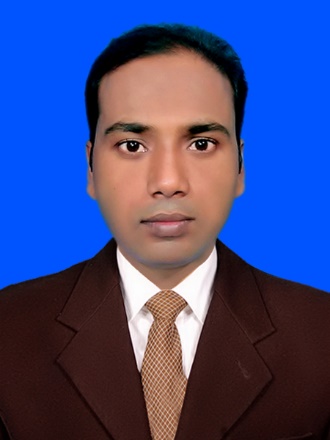 নামঃঅমিতোষ মল্লিক
সহকারি শিক্ষক
নিরালী সরকারি প্রাথমিক বিদ্যালয়। 
নড়াইল সদর ,নড়াইল। 
মোবাইল নং ০১৭২০৯৯৭৬৩৮.
Email:amitoshbd2000@gmail.com
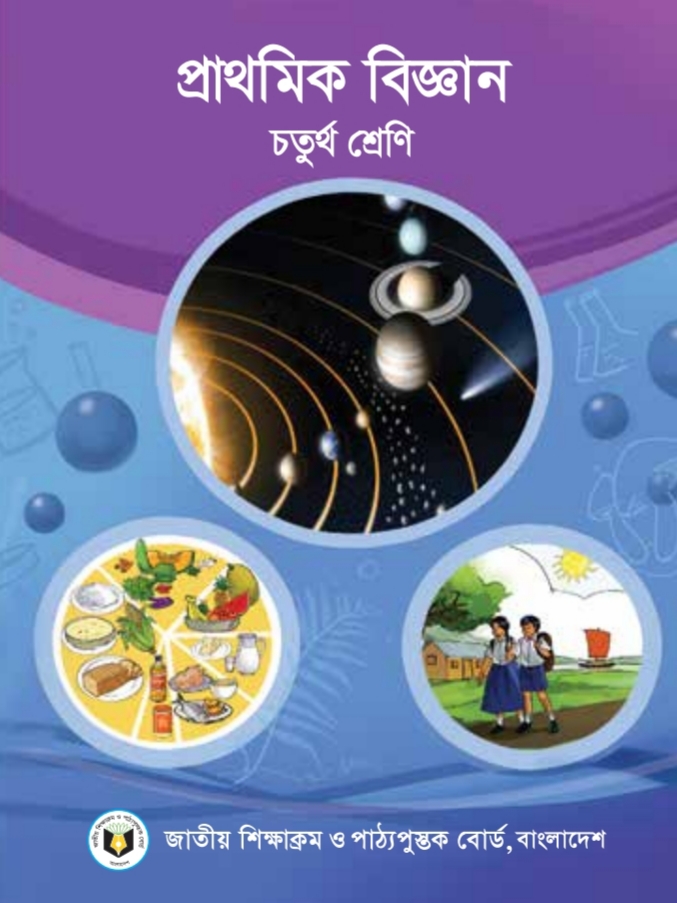 শ্রেণিঃ চতুর্থ
বিষয়ঃ প্রাথমিক বিজ্ঞান
অধ্যায়ঃ০৩
পাঠঃ প্রাকৃতিক সম্পদ
সময়ঃ ৪ ০ মিনিট
আজকের পাঠ
প্রাকৃতিক সম্পদ
শিখনফল
1| cÖvK„wZK m¤ú` ej‡Z wK eySvq Zv ej‡Z cvi‡e|
2&| wewfbœ ai‡bi cªvK„wZK m¤ú` m¤ú‡K© ej‡Z cvi‡e|
3|cªvK…wZK m¤ú‡`i aiY Ges e¨envi m¤ú‡K© ej‡Z cvi‡e|
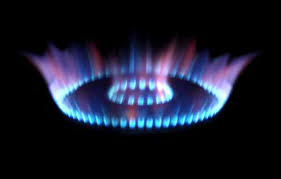 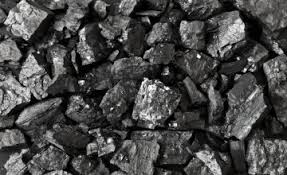 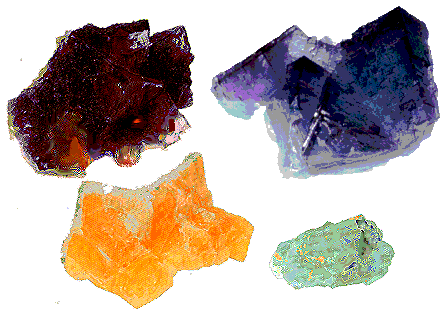 wewfbœ ai‡bi cÖvK…wZK m¤ú‡`i Qwe|
Qwe‡Z Kx †`L‡Z cv”Q?
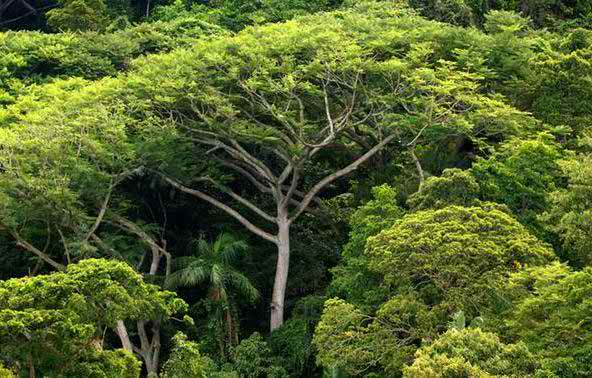 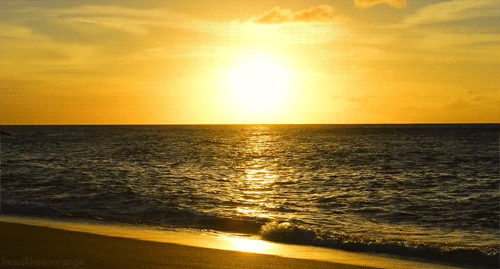 প্রাকৃতিক সম্পদ কাকে বলে ?
cÖK…wZ †_‡K cvIqv hv wKQz Avgv‡`i Kv‡R jv‡M ZvB cÖvK…wZK m¤ú`|
GLb Avgiv †`Le wewfbœ ai‡bi cÖvK…wZK m¤ú`|
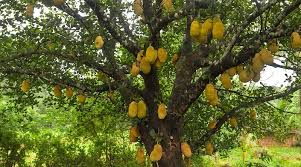 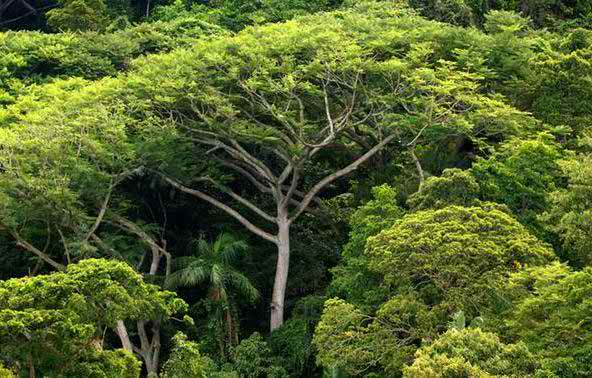 eb †_‡K  KvV I wewfbœ ai‡bi djg~j cvIqv hvq|
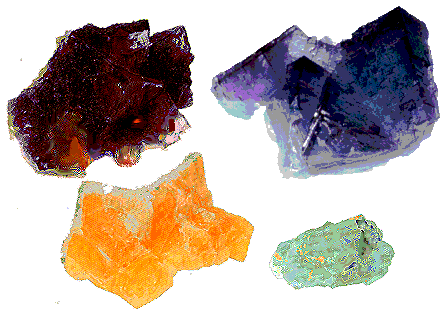 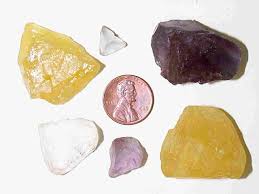 ‡mvbv,iæcv I wewfbœ ai‡bi gv‡e©j cv_i
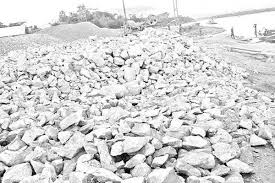 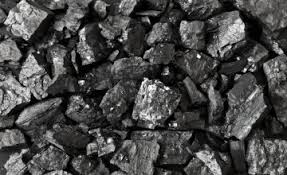 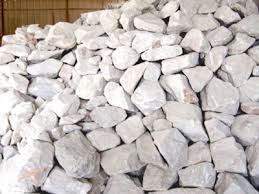 Pzbvcv_i I Kqjv G¸‡jv cÖvK„wZK m¤ú`
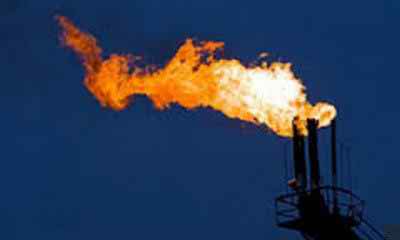 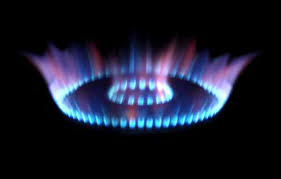 cÖvK„wZK M¨vm
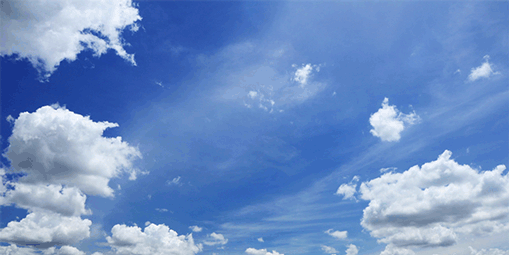 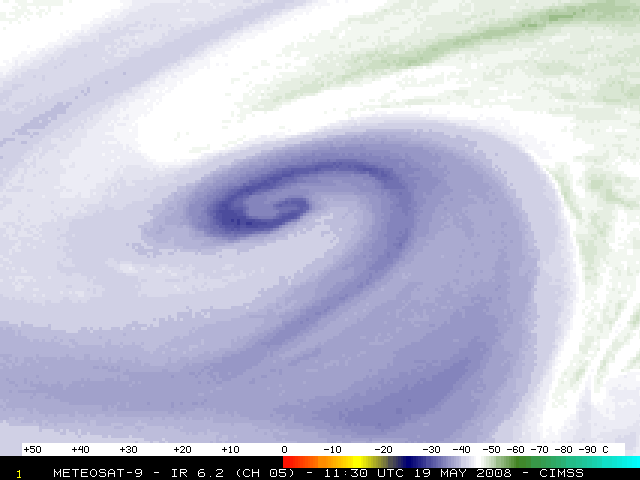 evqycÖevn GKwU cÖvK…wZK m¤ú`|
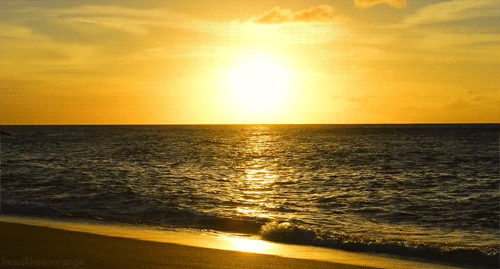 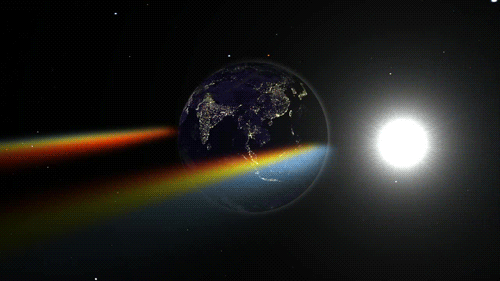 m~‡h©i Av‡jv cÖvK…wZK m¤ú`|
cÖvK…wZK m¤ú‡`i aib Ges e¨envi
k~Y¨¯’vb c~iY Ki
1| cÖK…wZi hv wKQz gvby‡li Kv‡R jv‡M ZvB--------------|
2| †mvbv, iæcv BZ¨vw`-------------- m¤ú` |
3| m~‡h©i Av‡jv †_‡K---------------  Drcv`b Kiv hvq|
4|evqycÖevn I cvwbi †¯ªvZ---------- Drcv`‡b e¨eüZ nq|
cÖvK…wZK m¤ú`
cÖvK…wZK
we`y¨r
we`y¨r
evgcv‡ki k‡ãi mv‡_ Wvbcv‡ki k‡ãi wgj Ki|
‡mvbv 						Abevqb‡hvM¨ m¤ú`


b`x						 LwbR m¤ú`


m~‡h©i Av‡jv					 cvwb m¤ú`


cÖvK…wZK M¨vm					 bevqb‡hvM¨ m¤ú`
মূল্যায়ন
1| Pvi ai‡bi cÖvK…wZK m¤ú‡`i bvg †jL|
2| evsjv‡`‡k †Kvb †Kvb cÖvK…wZK m¤ú` i‡q‡Q|
বাড়ির কাজ
প্রাকৃতিক সম্পদ কাকে বলে ?
evsjv‡`‡k †Kvb †Kvb cÖvK…wZK m¤ú` i‡q‡Q তা লিখে আনবে ।
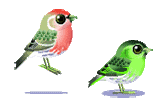 ধন্যবাদ  সবাইকে
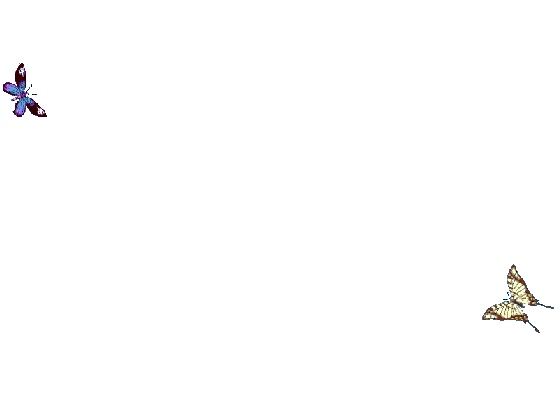 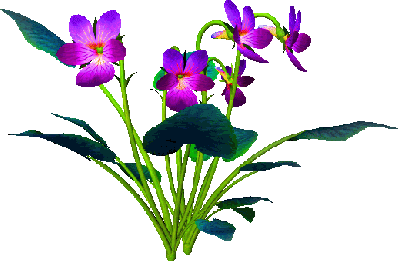 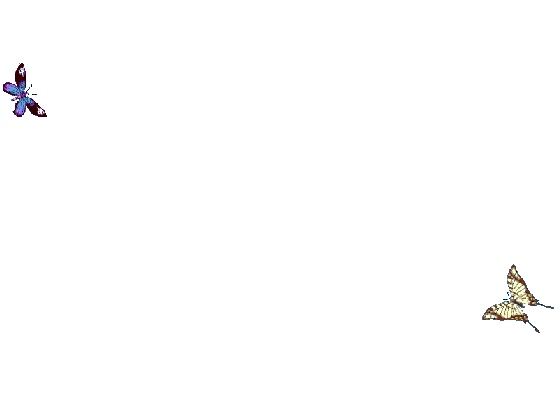 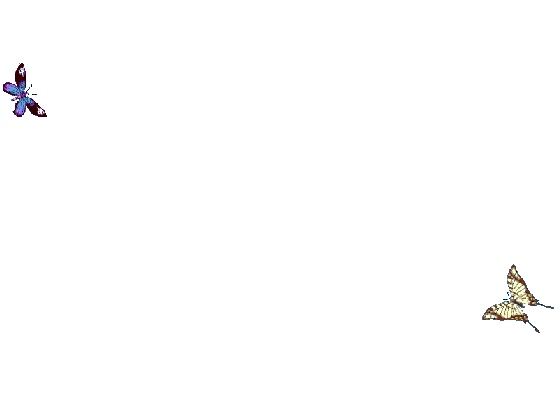 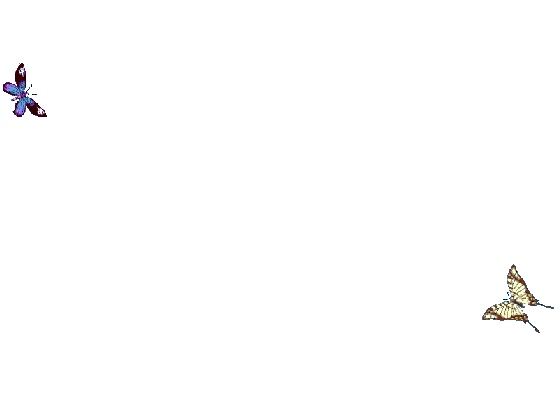 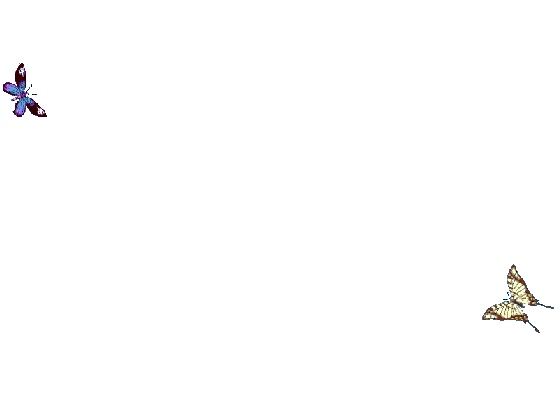 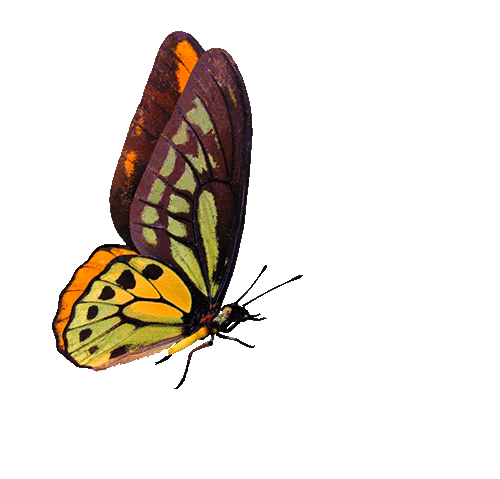 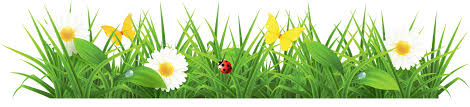 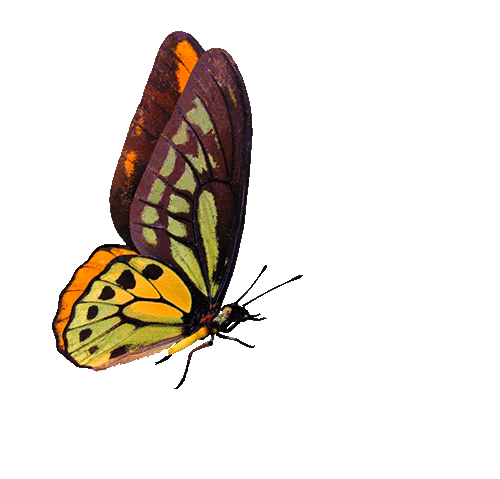 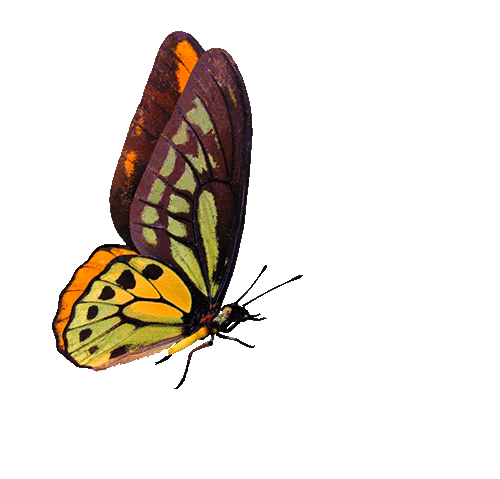